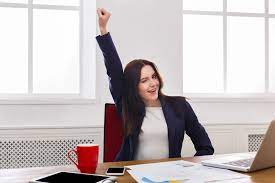 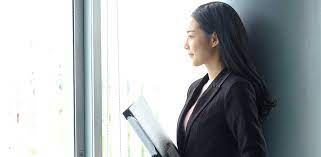 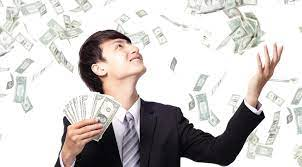 MENJADI WIRAUSAHA TANGGUH
Dr. Haeruddin DMl,S.E.,M.M
Kepala Kantor Perwakilan Dagang Jawa Timur di Sulawesi Selatan
Staf Pengajar Politeknik LP3i Makassar
Disampaikan dalam Pelatihan Kewirausahaan Pemuda 
Hotel Jollin tanggal  25 Juni 2021 
Jam 8-10 Wita
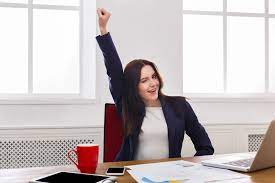 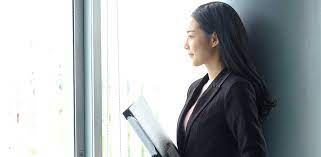 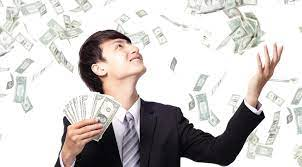 Adakah Manusia yg berBISNIS tidak pernah RUGI ??
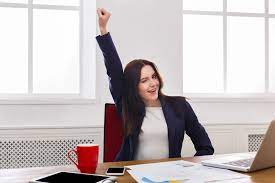 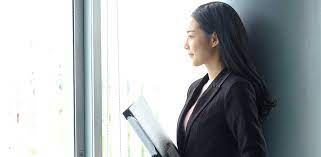 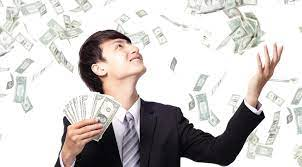 Jawabnya adalah ADA
Siapa Dia ??
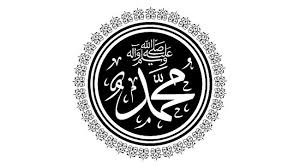 MUHAMMAD S.A.W
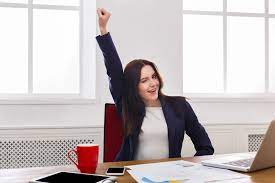 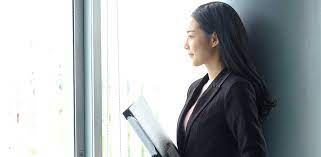 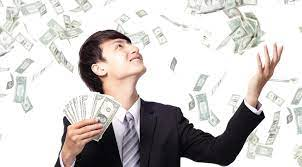 Jawabnya adalah ADA
Siapa Dia ??
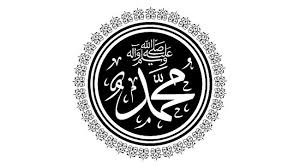 MUHAMMAD  S.A.W
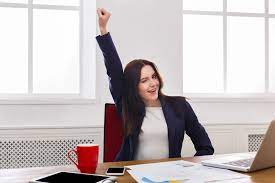 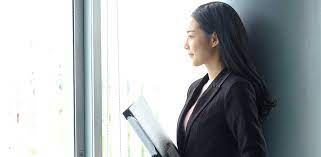 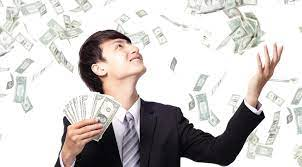 Apa RahasiaNYA?
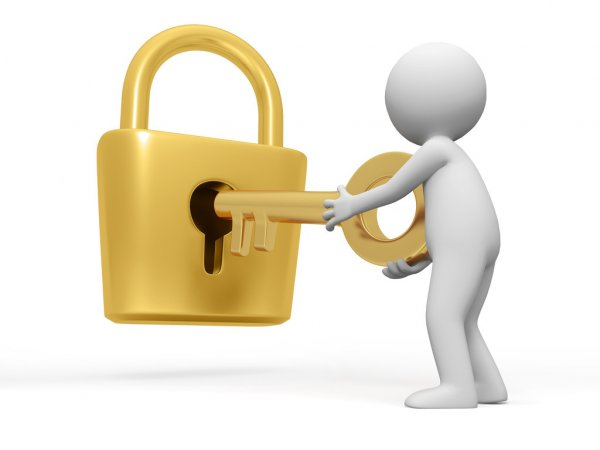 Jujur
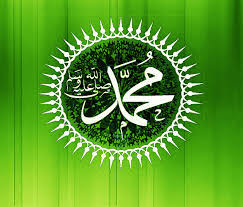 Amanah (dapat dipercaya)
Tablig (Komunikatif)
Fathanah (Cerdik)
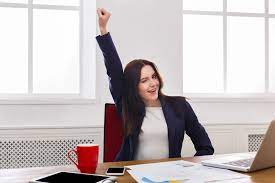 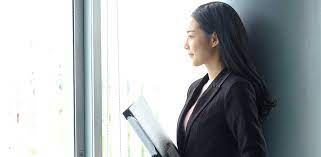 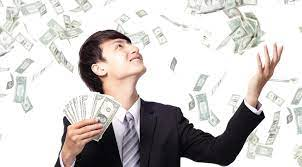 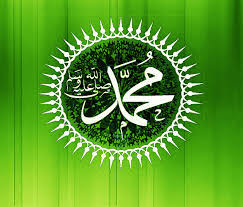 JUJUR
Jujur pada diri sendiri dan orang lain akan melahirkan sifat keyakinan dan keberanian menghadapi ujian
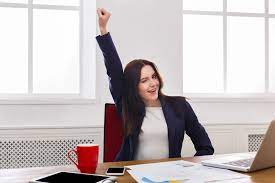 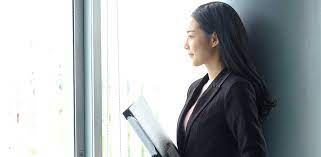 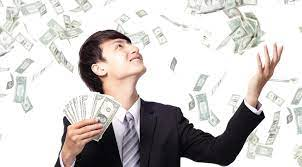 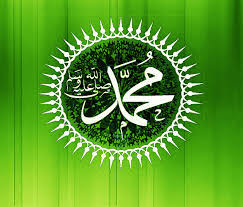 AMANAH
Mendorong seseorang untuk bertanggung jawab, membangun kekuatan diri dan memperbaiki kualitas hubungan sosial
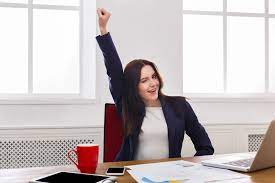 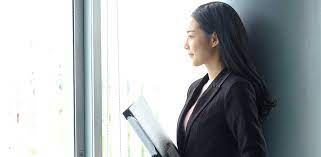 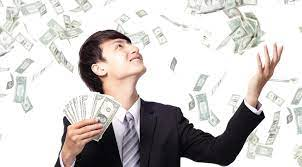 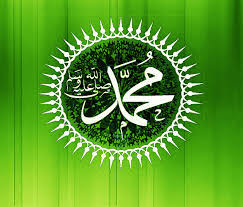 TABLIG
Pebisnis harus menjadi marketing yang hebat dan seorang pembicara yang unggul
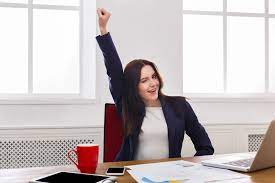 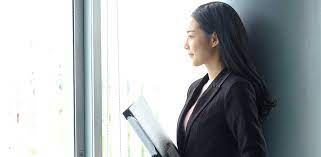 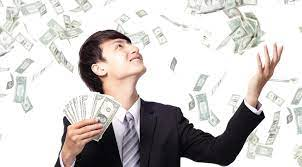 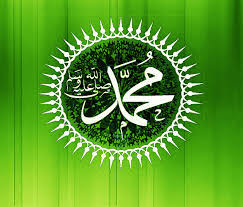 FATHANAH
Pebisnis harus memiliki kemampuan melihat sesuatu dari sudut pandang berbeda, lalu muncul kreativitas, ide, dan wawasan. Sehingga, produk atau jasa yang dihasilkan menjadi unggulan
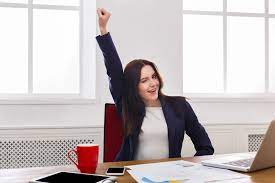 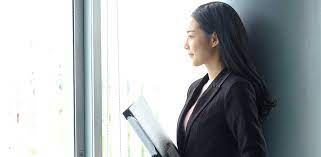 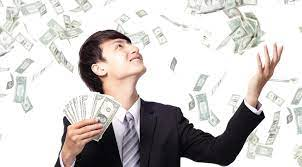 Menjadi Wirausaha Tangguh
Kerja adalah Ibadah
Kreatif
Visioner
The Fower of Love
Pandai bersyukur
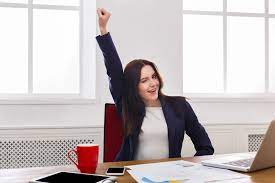 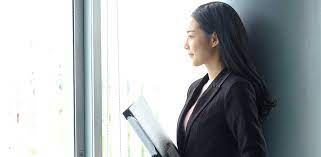 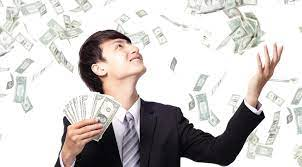 Sukses
Terima Kasih